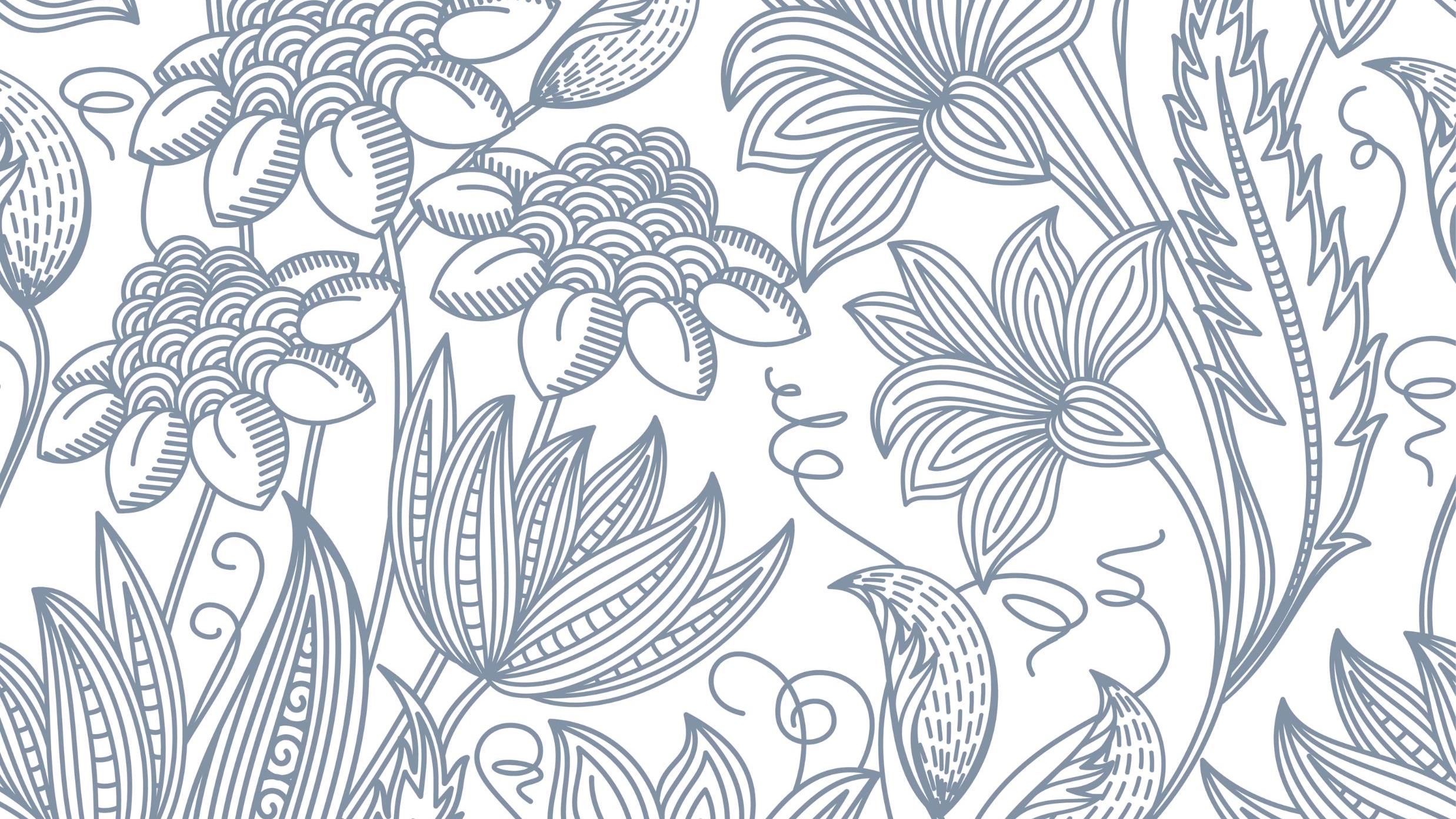 Welcome to advisory!
Ms. Johnson
Gathering
What is your current level of academic challenge in your classes so far?
Materials distribution
Things for you!
All school activity!
Phoenix posters blank handout.
Write your name.
Write some of your goals and hopes. 
Decorate as you wish.
Present/share your image with the class.
Opt in/out of posting in hallways.
Counselor Survey!
Assigned in Canvas. https://hsd.instructure.com/courses/36396/assignments/28649 
Please complete if not already done!
Revisit charter
New mix of students. About half of you were represented in this charter. Let’s review & revise as desired!
Threw’s class charter:
During our advisory experience, we want to feel:
Respected
Comfortable
Included
Active
We will make this happen by:
Staying open minded
Including others and respecting their opinions
Avoiding judgement
Respecting our peers and not putting them down
If this isn’t happening, we can:
Hold ourselves and our classmates accountable
Find common ground and promote inclusivity
Work as a class to resolve our issues
Encourage others to be respectful
Advisory name!
Take a moment to think about: 
your values 
what you want to get out of you high school experience
How you want to feel
Who you are and who you want your community at school to be

Suggest some advisory names that reflect your thoughts! Ex. Los Tigres, Big Brain Gang (BBG), Titans, Rising Stars

Name Vote! Top 2, then finalist.
09/16/2021
Academics day!